Платні та безкоштовні способи просування та маркетингу у соціальних мережах
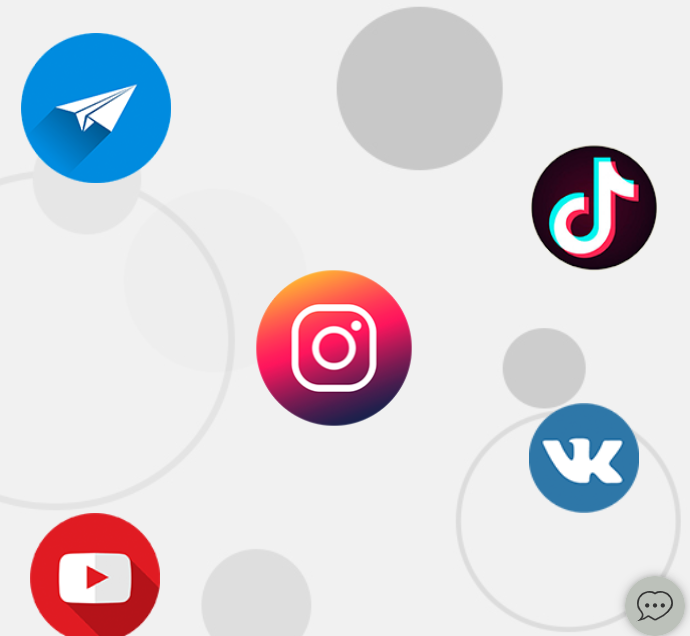 Переваги і недоліки безкоштовних методів просування
Переваги:
Найкращій підхід для старту сторінки
Не потребує додаткових ресурсів
Спосіб заробити гроші без капіталовкладень

Недоліки:
Занадто обмежені методи
Потребують багато часу для отримання результату
Тіньовий бан за не дотримання правил
Переваги і недоліки платних методів просування
Переваги:
Миттєве просування акаунту в соціальних мережах
Миттєве збільшення підписників та рейтингів сторінки
Швидкий пошук та збільшення цільової аудиторії
Величезні охвати
Економія часу
Налаштування таргету та інших дієвих інструментів просування 

Недоліки:
Потребують додаткових ресурсів
Зливається рекламний бюджет, якщо не маєш додаткових навиків
Потрібні навики та здобуття додаткових знань для налаштування платних інструментів просування.
Безкоштовні методи 
маркетингу (просування) 
у соціальних мережах
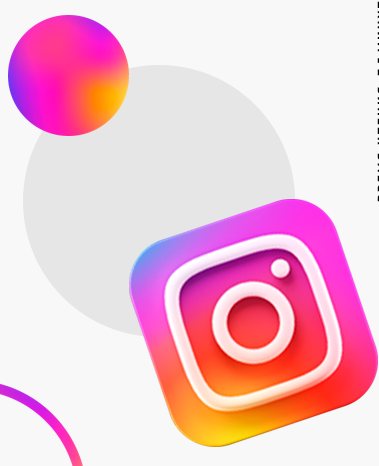 ЛЕГЕНДА ПРОФІЛЮ – ІНСТРУМЕНТ ПІДВИЩЕННЯ ІНТЕРЕРСУ ДО СТОРІНКИ/ПАБЛІКУ
Легенда:
Шановні відвідувачі заповідника, ми знаходимося біля озера, в якому купалась богиня….. і за повір*ям , кожна молода дівчина , яка скупається в цьому озері – цього року успішно вийде заміж.
Легенда профілю
Наприкад: ще рік тому я був звичайним студентом, а сьогодні я успішно поєдную роботу в інтернеті і навчання в університеті, що дає мені можливість подорожувати, купувати брендові речі та провідну техніку.
Одного дня я пройшов тренінг, який змінив моє уявлення про заробіток грошей для студентів.
Підписуйся на мій профіль, став плюс під цим постом і я розповім тобі секрети заробітку.
Слідуючи порадам з мого тренінгу - вже за рік ти станеш успішним!
Місця на тренінг обмежені.
Або Пройди 1й урок курсу безкоштовно, щоб зрозуміти на скільки це просто
Відзнач мене на скріншоті цього посту у своєму сторіз та отримай знижку на мій курс …..
Коментинг – це коментарі, відгуки, відображення власної думки під постами у соціальних мережах.
Не вступати в дискусії з авторами проекту (якщо питають думку-вискажіться, якщо ні-мовчіть.). Ціниться конструктивна критика
Коментарі під постами суміжних блогерів, інформування. НЕ СПАМИТИ
Проявити свої знання, досвід та навики (наприклад дієтолог коментує тренера з фітнесу), (інтернет-маркетолог коментує у пабліку власника бізнесу).
Коментарі теж лайкають , коментар має бути конструктивний. 
ЦА приваблюють розумні коментарі і вони з цікавості заходять на сторінку коментатора, коментарі влітають в топ. 
Блогери самі пропонують прокоментувати- «придумайте назву фото», «як ви вважаєте …ваша думка щодо ситуації», «яка відповідь в задачі..»-використайте це в свою користь.
Нетворкінг – це соціальна і професійна діяльність, спрямована на те, щоб за допомогою кола друзів і знайомих максимально швидко і ефективно вирішувати складні життєві завдання і бізнес-питання
Знаходимо площадку де зосереджена наша цільова аудиторія.
	Пропонуєте спільний прямий ефір, колаборацію, щоб обмінятися підписниками, придумуєте актуальну тему ефіру.
	Важливий індивідуальний підхід НЕ СПАМ не копіюєте одне і те саме повідомлення.
	Задача-показати себе якомога більшій кількості користувачів у соціальних мережах (лайки коментарі, відмітки)
Ведуча на весілля
Весільна флористика
Організатори весілля
Весільний фотограф
Магазин обручок
Ресторани з залою для весільного банкету
Оренда весільного авто
Магазин весільних суконь
Магазин аксесуарів для весілля
Магазин декору для весілля
#Хештег – це один з основних методів для розкрутки. Це ключове слово для пошуку матеріалу за тематикою, хештеги включають в себе як одне слово, так і більше об'єднаних слів (але без пробілів). Користувачі можуть об'єднувати групу повідомлень за темою або типом з використанням хештегів — слів або фраз, які починаються з #.
Сайти, які підтримують хештеги

Diaspora
Усі сайти Gawker Media
FriendFeed (з 2009)
Google+
Instagram
Orkut[6]
Pinterest
Sina Weibo
Tout
Tumblr
Twitter (з 2009)
VK[7]
YouTube (2009—2011)
Kickstarter (з 2012)
Fetchnotes (з 2012)
Facebook (з червня 2013)
gfranq.com
Програми та додатки для пошуку хештегів
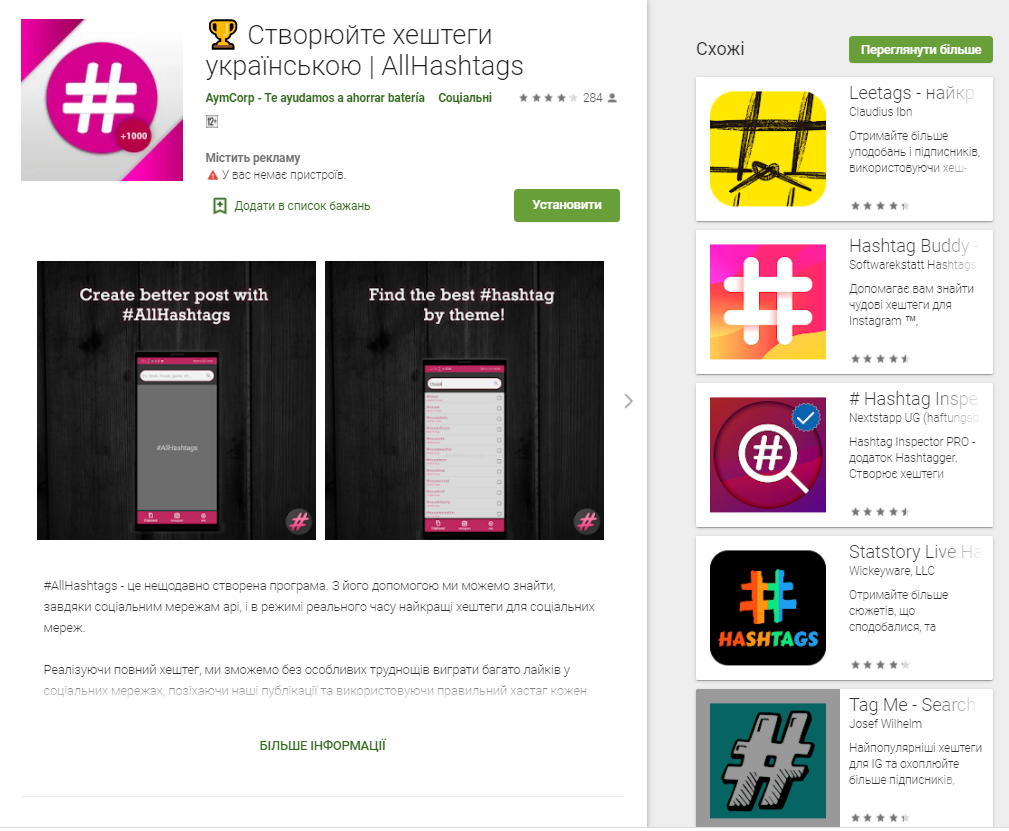 Види хештегів
Високочастотні (#happy #beautiful #selfie #smile  #like) (#коронавірус #карантин #пандемія #євробачення2020 #кубокуефа2020) 
Середньочастотні (#манікюркиїв, #ресторанзапоріжжя, #готельльвів #хортиця #косметологкосмосзп #нічнийклубодеса #квестизп #новинизп)
Низькочастотні (#манікюріванова, #косметологпетрова #зачіскасоколова #новинивідівана #тревелпетрова #спортзівановим #квесткімнатапетрова)
Релевантні хештеги - це ті, які підходять за змістом до вашого посту. Де їх взяти?
Основний пошук по хештегам в Інстаграм. Не полінуйтеся і подивіться, які ще хештеги пропонує сам Інстаграм при пошуку по вашому хештегу (вгорі над усіма фото у видачі).
Геотеги. Додавайте до основного хештегу назву вашого міста/регіону. Наприклад, #манікюркиїв, якщо ваш товар чи послуга зорієнтована на геолокацію певного міста, країни тощо.
Релевантні хештеги
Хештеги конкурентів. Подивіться, які хештеги ставлять ваші конкуренти (не будь-які, а ті, у яких багато лайків, - наприклад, з топу).
Теги мають бути релевантні до зображення та тексту посту! 
Не використовуйте в описі профілю загальні хештеги – вони не працюють
Як правильно ставити хештеги в Інстаграм
1. Максимум - 30 хештегів під одним постом (краще використовувати 5-10, щоб не потрапити в тіньовий бан)2. Міняйте хештег під кожним новим постом, інакше теж - тіньовий бан.3. Можна використовувати літери (російські, латинські), цифри, підкреслення (_)4. Фото в пошуку по хештегам упорядковано відповідно до часу публікації поста, а не за часом, коли ви додали хештег. Це особливо важливо, якщо використовуєте високочастотні (популярні) хештеги. Якщо ви їх відразу не поставили при публікації, то потім вже марно, тому що по ним з'являється 700-1000 нових постів в хвилину і ваше фото вже далеко внизу у видачі.5. Якщо у вас закритий профіль - то фото в пошуку не беруть участь і ставити хештеги не має сенсу.6. Якщо ви ставите хештег в коментарях в чужому акаунті - то чуже фото не потрапляє в пошук по цьому хештегу.
Для чого потрібні хештеги в Інстаграм?

1. Нові підписники і лайки. Хештеги - це кращий безкоштовний спосіб набрати нових підписників. «Соромитеся» ставити хештеги - втрачаєте підписників, падає охоплення.2. Для блогерів - привернення уваги брендів і великих пабліків (ставите їх тематичний Хештег і можливо, вони опублікують вас у себе в акаунті).3. Просування бренду. Придумуєте свій унікальний Хештег і завжди використовуєте, щоб він запам'ятався підписникам.4. Навігація по акаунту в Інстаграм. Щоб зробити акаунт цікавішим, створюєте рубрики і відзначаєте їх відповідними хештегом. За ним підписники, які зацікавились цією рубрикою, легко зможуть подивитися всі пости на цю тему.5. Відстеження контенту користувачів. Якщо люди ставлять Хештег вашого бренду, то ви зможете знайти такі пости і опублікувати їх у себе (з дозволу автора). Це можуть бути відгуки або фото у вашому закладі, наприклад. Такий призначений для користувача контент підвищує довіру до вас інших користувачів Інстаграм.6. Гівевеї, марафони, конкурси, акції. Якщо ви користуєтеся такими методами просування, то хештеги допоможуть вам і вашим підписникам відстежувати потрібну інформацію.7. Продажі через хештег. Щоб підписники легко могли замовити у вас товар/послугу, просіть їх під відповідним постом ставити Хештег #хочукупити_бренд + e-mail. Якщо ви тільки починаєте або асортимент невеликий, то такі хештеги можна відстежувати самостійно. І також самостійно писати на пошту клієнтам деталі замовлення. Але далі можна скористатися платним сервісом, який робить це в автоматичному режимі.
Відмітка в соціальних мережах
Відмічати пабліки як постять (перепости) гарні або тематичні фото з відміткою цього пабліка
Коли зірки (блогери) оголошують конкурс з відміткою їх сторінки
SFS
Взаємопіар (SFS)
Необхідно обирати суміжні (не однакові послуги товари, а суміжні) сторінки з такою ж кількістю підписників 
Пропонуєте взаємопіар та наголошуєте на вигоду для аналогічної сторінки, вказуєте що ви надаєте свою аудиторію, що вам цікава сторінка з суміжними послугами/товарами…
Але звертаєте увага на ЦА, щоб вона не була така ж сама 
Наприклад (магазин жіночого і чоловічого одягу, послуги перукаря і майстра з манікюру, фінтес-тренер з лікарем-дієтологом)
Проводити прямі ефіри, рекламуєте один одного.
Оптимізація пошуку - процес коригування HTML-коду, текстового наповнення (контенту), структури сайту, контроль зовнішніх чинників для відповідності вимогам алгоритму пошукових систем, з метою підняття позиції сайту в результатах пошуку в цих системах за певними запитами користувачів.	 Чим вище позиція сайту в результатах пошуку, тим більша ймовірність, що відвідувач перейде на нього з пошукових систем, оскільки люди зазвичай йдуть за першими посиланнями.
Для оптимізації пошуку в соціальних мережах необхідно прописувати продукт і послугу в..:

Імені
Логіні
Шапці профілю
Постах
Тегах
Тік ток – інструмент для просування бізнесу
Як через тік-ток збільшити охват та залучити потенційних клієнтів?
1.запустити рекламу в тік ток
2. адаптувати рекламу під цікаві ролики (аудіозапис)
3. зацікавити потенційних клієнтів для переходу на посадочну сторінку, де ви просуваєте продукт.
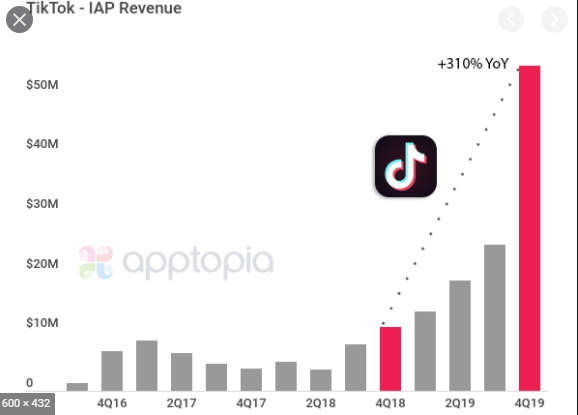 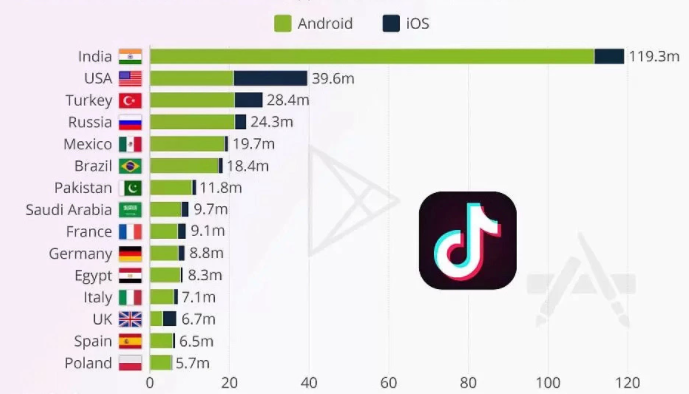 Платні методи 
маркетингу (просування) 
у соціальних мережах
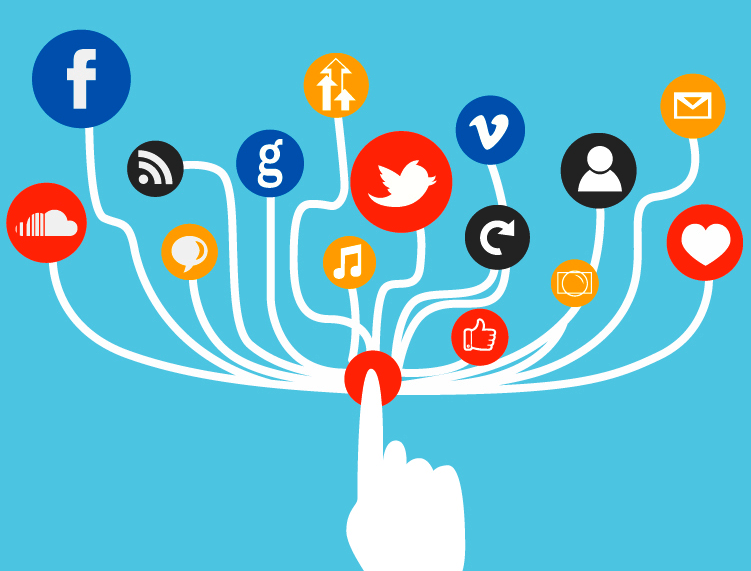 Таргетинг (target–ціль) - технологія інтернет-реклами, яка допомагає знизити витрати рекламодавця на залучення до рекламованого об'єкту цільової аудиторії. Суть її полягає у виділенні з числа відвідувачів сайту групи осіб, які відповідають деяким заздалегідь визначеними умовами, які і формують основні види таргетингу
Основна мета - визначення актуальних сегментів і вплив на їх поведінку.
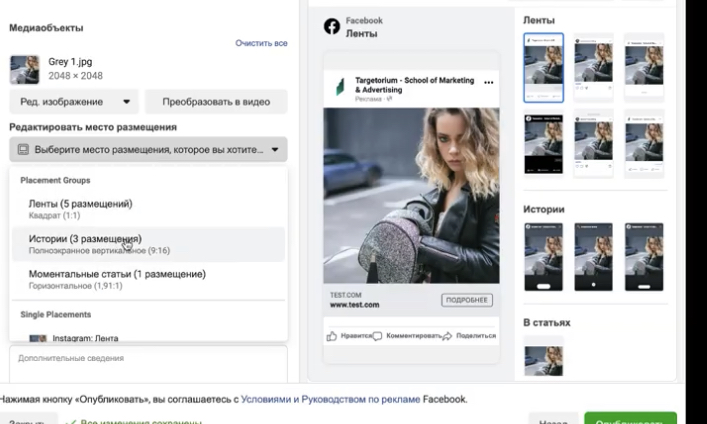 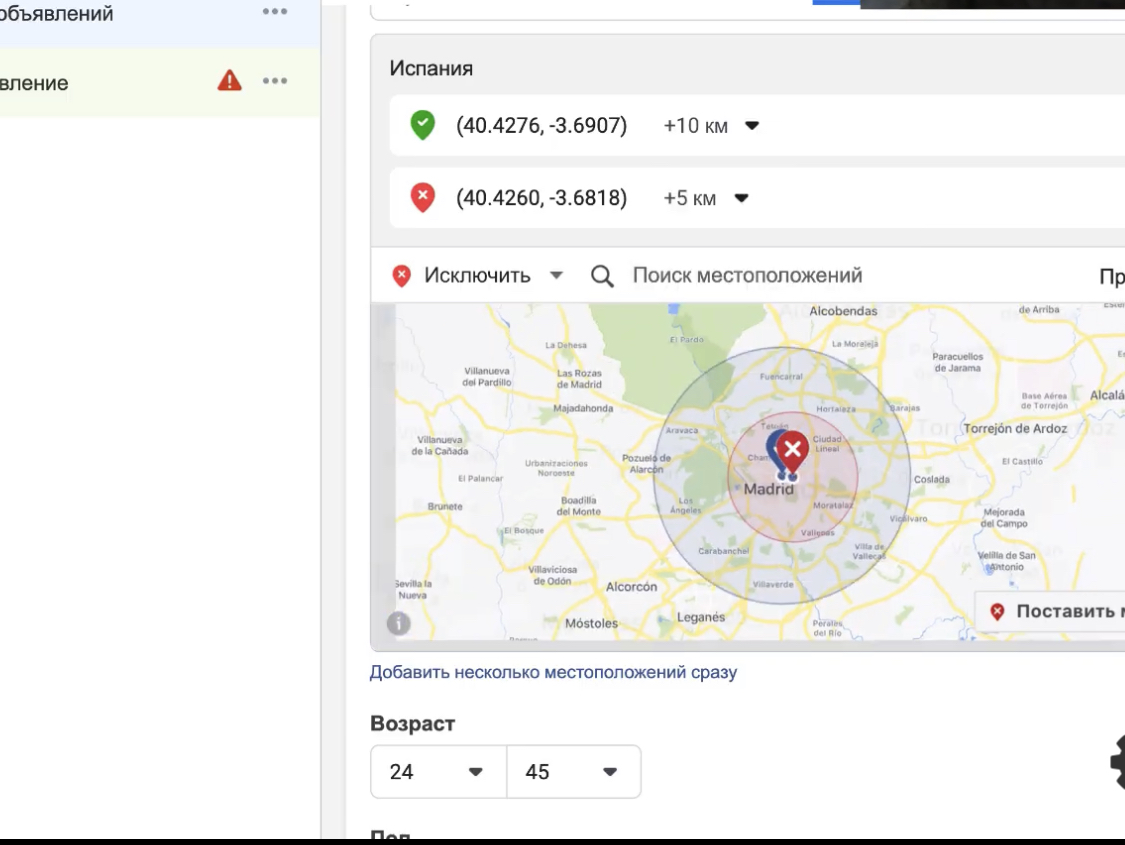 Таргетолог має сформувати для реклами
Назву реклами
Текст
Картинку (відео)
Визначити цільову аудиторію

Таргетолог повинен мати декілька варіантів рекламних проектів і експериментувати з ними аналізуючи ефективність кожного.
Гівевей-це конкурс або розіграш, для перемоги у якому потрібно виконати певні умови, щоб отримати безкоштовно приз. Останні кілька років такий формат подарунків набуває все більшої популярності, адже блогери радо діляться різними речами та продукцією зі своїми підписниками та шанувальниками у різних соцмережах.	Гівевей використовується як спосіб просування, адже основною умовою участі у розіграші є підписка (лайки) на вашу торгову сторінку.	Гівевей – це зазвичай бартерний або платний спосіб просування.
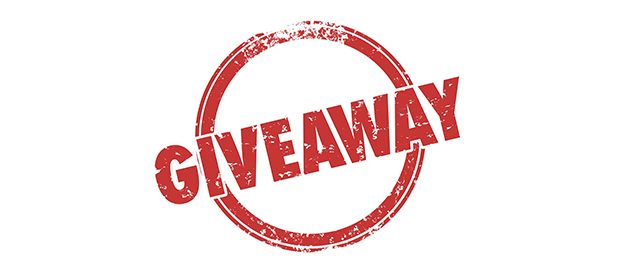 Накрутка лайків
це «чорний» метод просування. Його використовують акаунти, які хочуть швидко і дешево (а можна і безкоштовно) отримати багато підписників і лайків. 
Потрібно розуміти, що всі підписки і лайки будуть або від ботів - «роботів» акаунтів або від тих, хто підписується на всіх підряд, щоб в онлайн-сервісі для накрутки заробити на таких же підписників для свого Інстаграм.
 Тобто в будь-якому випадку, безкоштовно або платно - ви отримаєте неактивних підписників, які потім не будуть лайкати/коментувати, дивитися відео і вже точно нічого не куплять (якщо у вас бізнес-акаунт).
Накрутка лайків
Якщо вам потрібна програма для накрутки «живих» і активних підписників в Інстаграм, то вам потрібна програма або сервіс для массфоловінгу, а не сервіс по накрутці.
Але зважайте у співпраці з блогами та блогерами, що підпискники потрібні всім. Завжди можна відрізнити насправді популярний акаунт від накрученого. А це важливо, якщо ви хочете купити рекламу або попрацювати за бартером з блогером, зробити SFS. 
Якщо Інстаграм накручений - то ефекту від співпраці з його власником не буде.
﻿
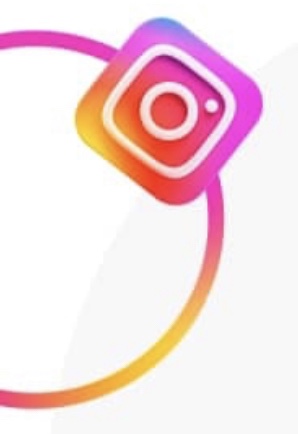 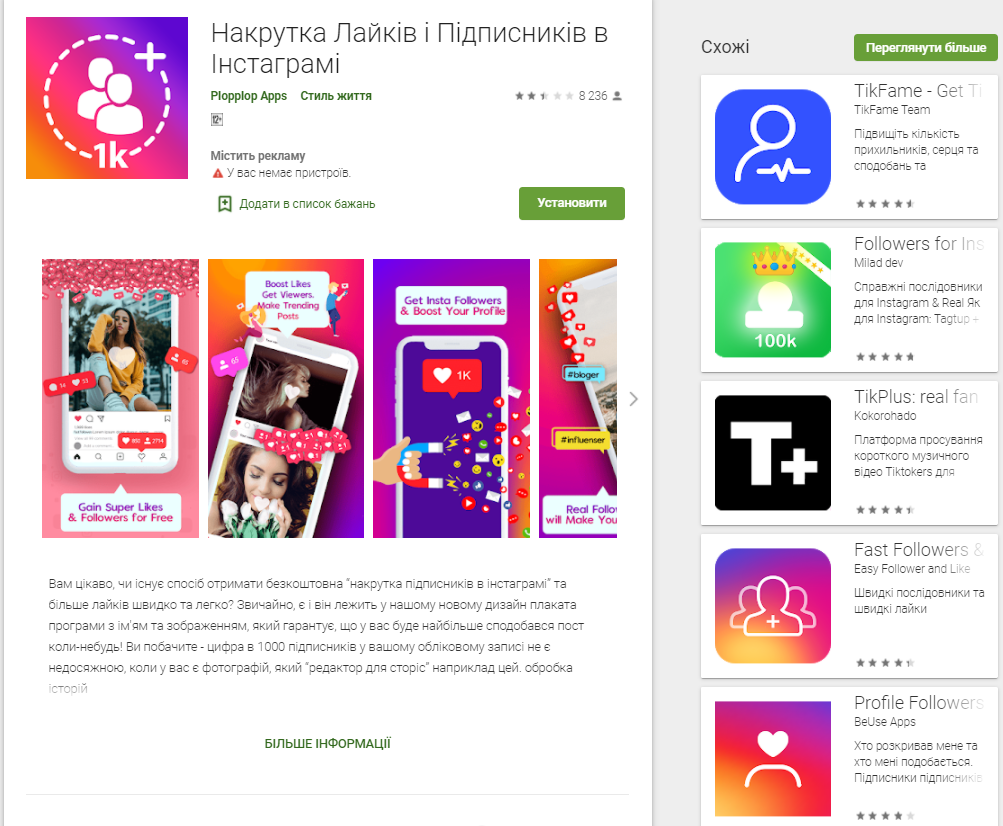 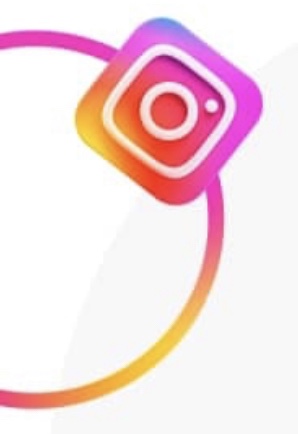 Блогер - це людина, що є автором блогу.
Блогер є ефективною комунікацією
Блогер – це вид комерційної діяльності, який направлений на отримання прибутку.
Блогер виступає інструментом для просування акаунтів у соціальних мережах
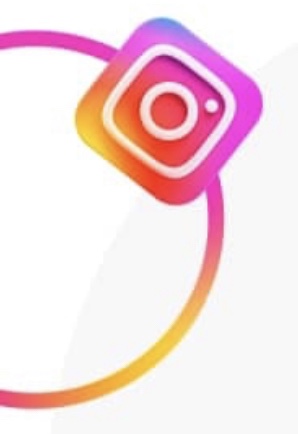 Типи співпраці з блогером:
За певну оплату
Взаємореклама
Бартерна система
Домовленість
Інші види співробітництва, 
які влаштовують обидві сторони

Типи співробітництва блогерів регламентуються самим блогером
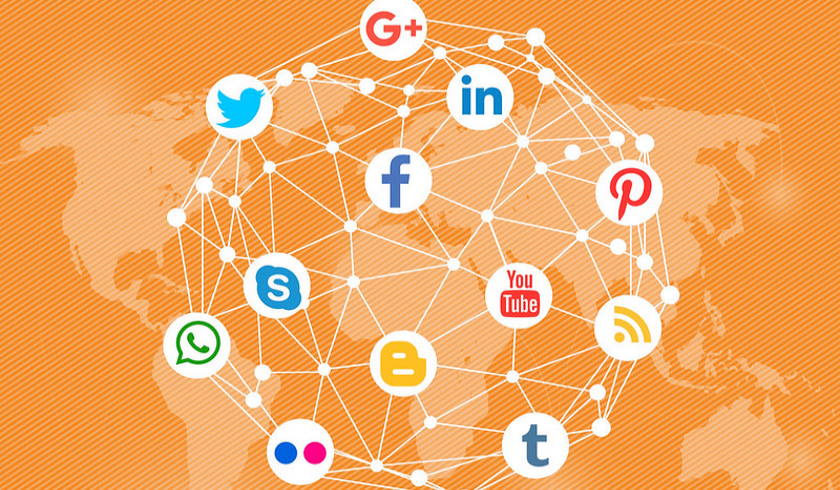 Як обрати блогера:
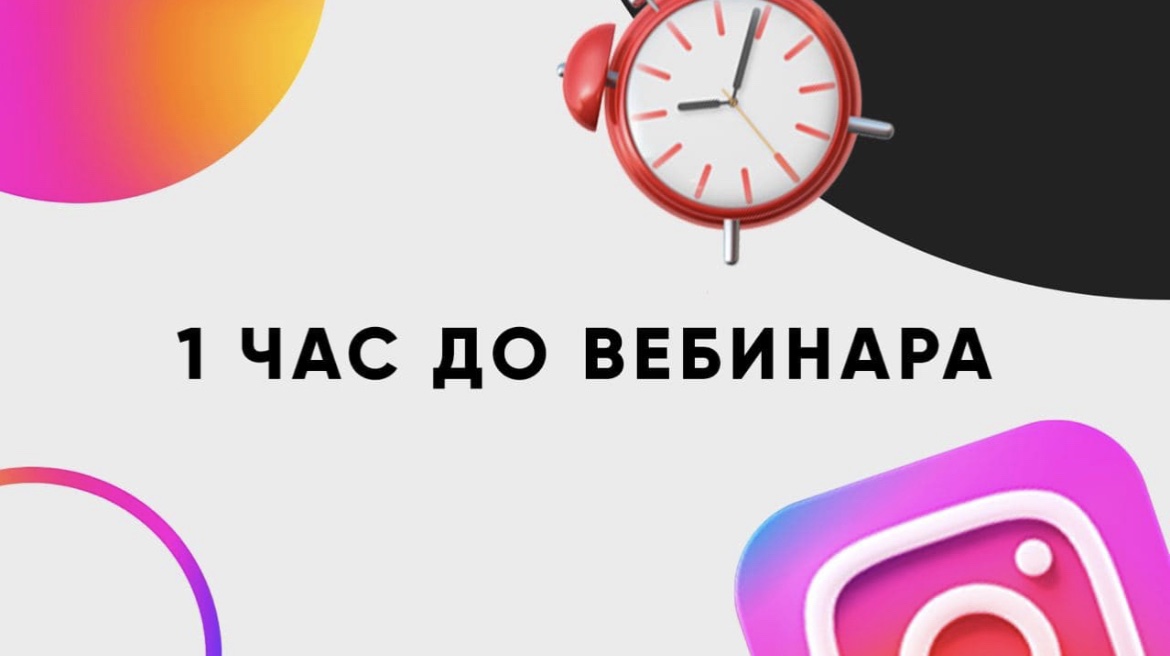 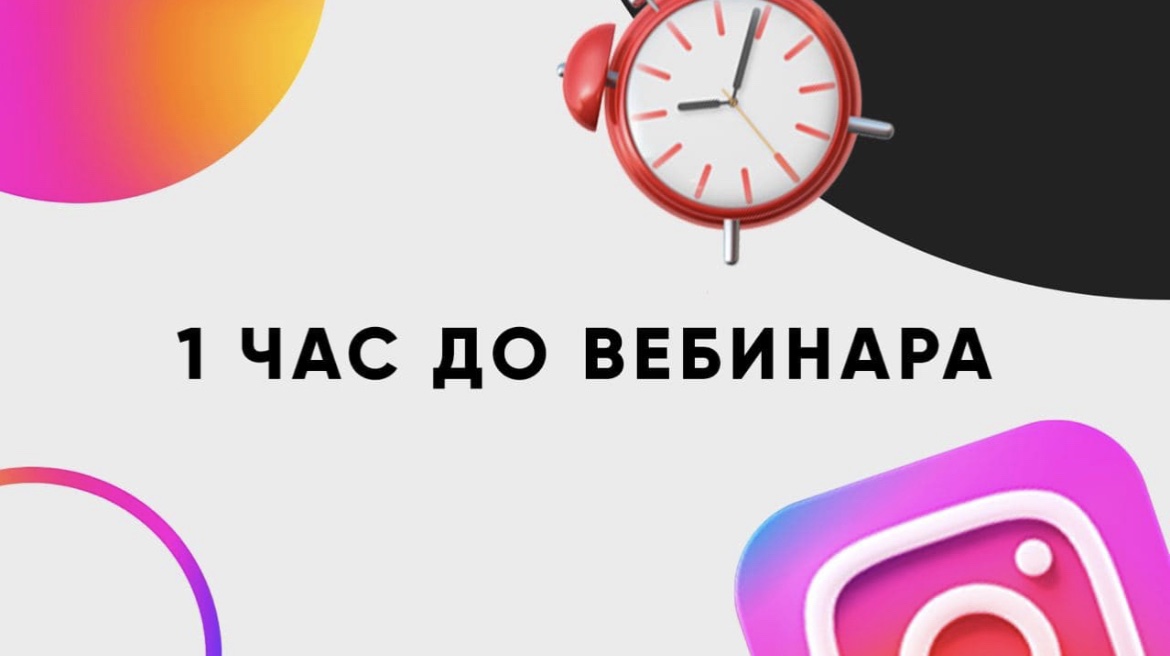 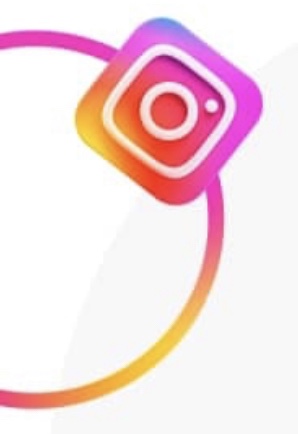 Реклама у блогера який рекламує аналогічний товар
Ознайомитися з відгуками
Знайти по геолокації
Зайти у підписки до блогера і передивитись його аудиторію